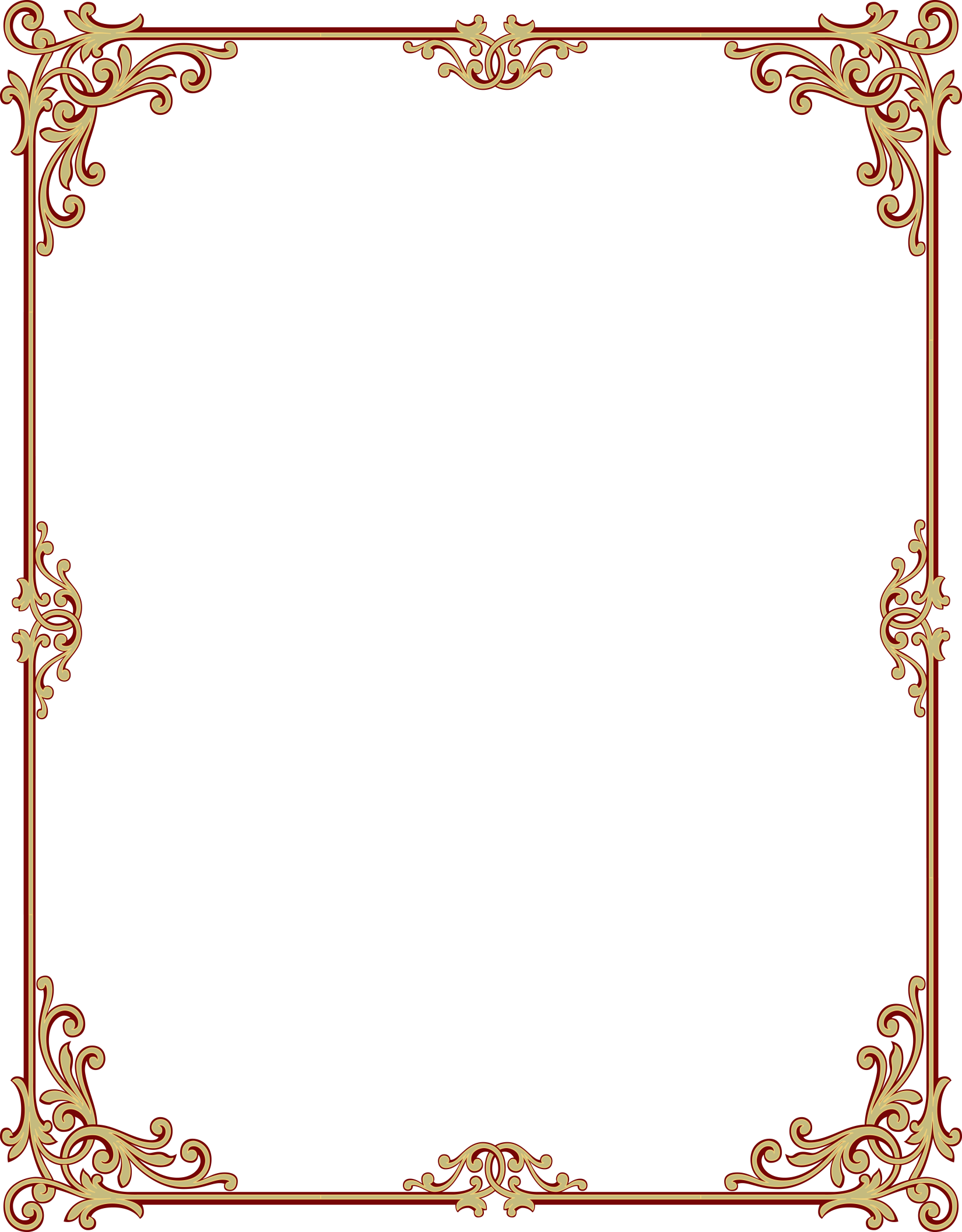 Консультация для родителей«Правильная речь- залог успешного обучения в школе»				Подготовила:					Михайлова О.С.2018г.
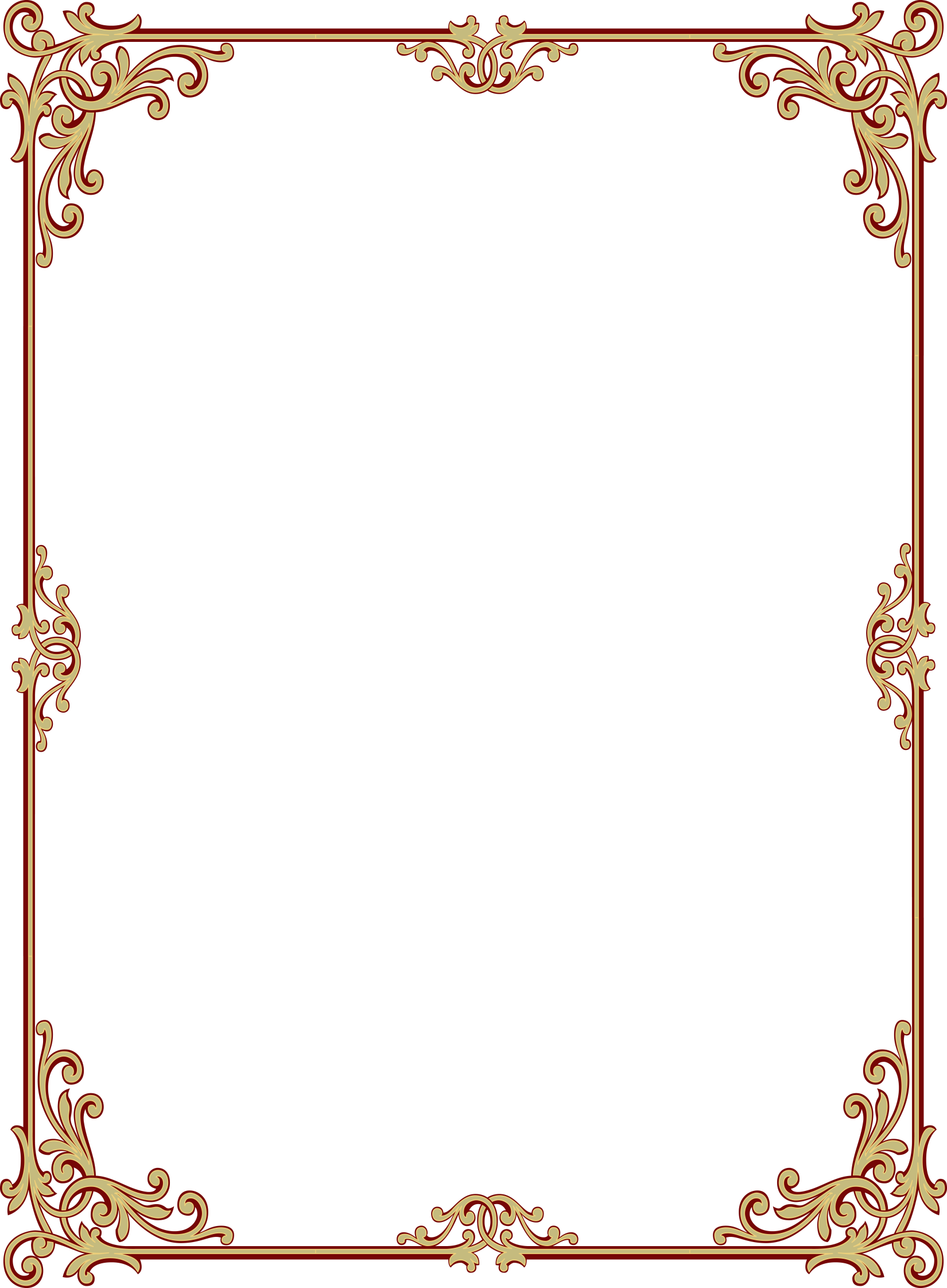 «Правильная речь – залог успешного обучения в школе»
	Речь является главным средством общения.
	Речь- основа всякой умственной деятельности, средство коммуникации. С помощью речи человек устанавливает взаимоотношения с людьми, передает информацию.
	 Важной составляющей, основой успешного обучения в школе является правильная, развитая речь ребенка. Родители должны понимать, что чем богаче и правильнее речь у ребенка, тем легче ему высказывать свои мысли, тем лучше его взаимоотношения со сверстниками и взрослыми.  
	Самое незначительное расстройство речи может отразиться на деятельности и поведении ребенка. Дети, плохо говорящие, довольно быстро начинают понимать свой недостаток. Они становятся более замкнутыми, застенчивыми, и в результате начинают развиваться комплексы, снижается успеваемость, появляется неуверенность в себе. В школе такого ребенка могут дразнить, что очень тяжело отражается на его психике.
	 Правильная речь- один из показателей готовности ребенка к обучению в школе, залог успешного освоения грамоты и чтения в дальнейшем: письменная речь формируется на основе устной. Если вовремя не устранить нарушения звукопроизношения, лексики, грамматики у детей дошкольного возраста возникнут трудности общения с окружающими, а в дальнейшем определенные изменения личности на пути развития «ребенок- подросток- взрослый». Закомплексованность человека будет мешать ему, учиться и в полной мере раскрывать свои способности.
Речь состоит из взаимосвязанных составляющих:








Р
Фонетическое восприятие
словарь
РЕЧЬ состоит:
Связная речь
произношение
Лексико-грамматический строй
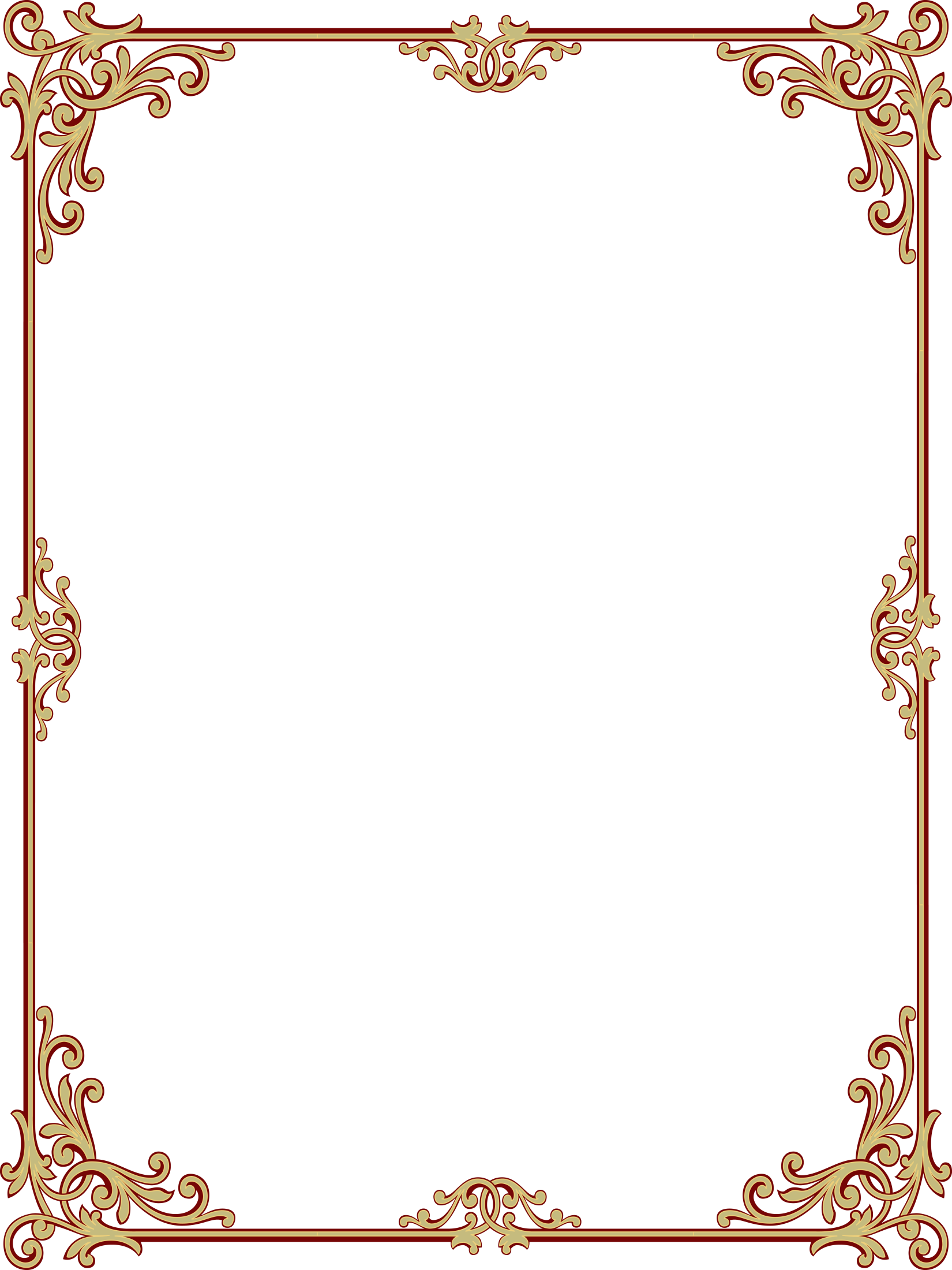 Произношение. Неправильное произношение затрудняет обучение чтению и письму, особенно если ребенок в речи заменяет одни звуки на другие. А если у ребенка нарушенно произношение нескольких звуков, то это затрудняет процесс общения как со взрослыми, так и с детьми.
	Для того, чтобы правильно  произносить различные звуки необходима хорошая подвижность всех органов артикуляционного аппарата: языку, нижней челюсти мягкого неба, голосовых связок. Работа по развитию основных движений органов артикуляционного аппарата проводится в форме артикуляционной гимнастики.

	Как правильно заниматься артикуляционной гимнастикой?
	Поначалу артикуляционную гимнастику необходимо выполнять перед зеркалом. Ребенок должен видеть, что язык делает. Мы, взрослые, не задумываемся, где находится в данный момент язык ( за верхними зубами или за нижними). У нас артикуляция - автоматизированный навык, а ребенку необходимо через зрительное восприятие, обрести этот автоматизм, постоянно упражняясь.
	Не огорчайтесь, если некоторые упражнения не будут получаться с первого раза. Попробуйте повторить их вместе с ребенком, признаваясь ему: «Смотри, у меня тоже не получается, давай вместе попробуем».
	Артикуляционная гимнастика выполняется с детьми в игровой форме ежедневно в течении нескольких минут. В начале артикуляционные упражнения выполняются медленно, не торопливо, но постепенно, по мере овладения ими, темп упражнений увеличивается. 	  .Фонематическое восприятие., то есть способность слышать звуки речи, определять количество и последовательность звуков в слове, количество слов в предложении.
Фонематическое восприятие- это своеобразный кит, на котором держится обучение чтению и письму. Несформированность фонематического слуха приводит к тому, что учащиеся нередко не различают твердое и мягкое звучание согласных, в дальнейшем допускают много ошибок на грамматические правила ( безударные гласные, удвоенные согласные, разделительный мягкий знак).
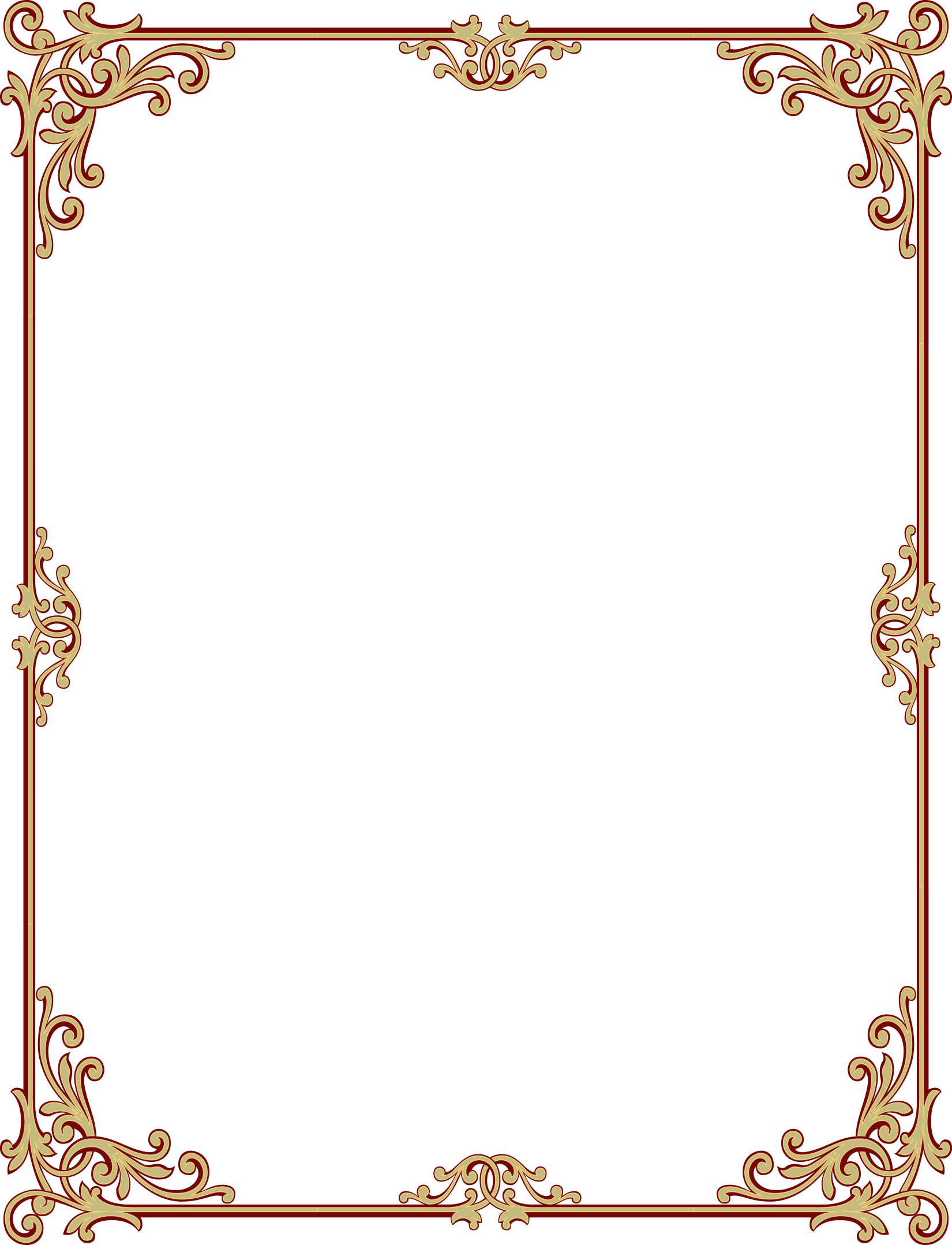 Ребенку важно уметь:
*определить место заданного звука в слове ( в начале, середине, конце); 
Делить слова на слоги
.различать твердые и мягкие согласные;
.различать гласные и согласные звуки;
.различать слова, похожие по звучанию;
.различать слова, отличающиеся одним звуком;
.находить слова, в которых нет заданного звука;
.осознавать основные элементы языка- слово, слог, звук.

«Цепочка из слов»
Цель: тренировать навык звукового анализа слов; стимулировать интерес ребенка к словесному  творчеству. Все играющие по очереди    называют слова, при этом каждое последующее должно начинаться с того звука, которым закончилось предыдущее. При этом не следует путать понятия «звук» и «буква». Например: дом- мох- хлеб- парта- аист- тополь- лиса.
	«Общий звук»
Варианты игры:
1.Определить звук, который есть в названиях всех картинок на карточке;
2.Определить место звука в слове ( после того, как будет определен общий звук);
3.Придумать еще одно слово со звуком, общим для данных слов;
4.Составить предложение с каждым из слов.

Словарь, то есть количество слов, которые ребенок знает, смысл которых понимает и использует в речи. Низкий ограниченный словарный запас в дальнейшем затрудняет и понимание объяснений учителя, подбор проверочных слов, понимание прочитанного и пересказ, заучивание стихотворений. Объем и качество словаря напрямую зависят от того, насколько полноценным является его общение.
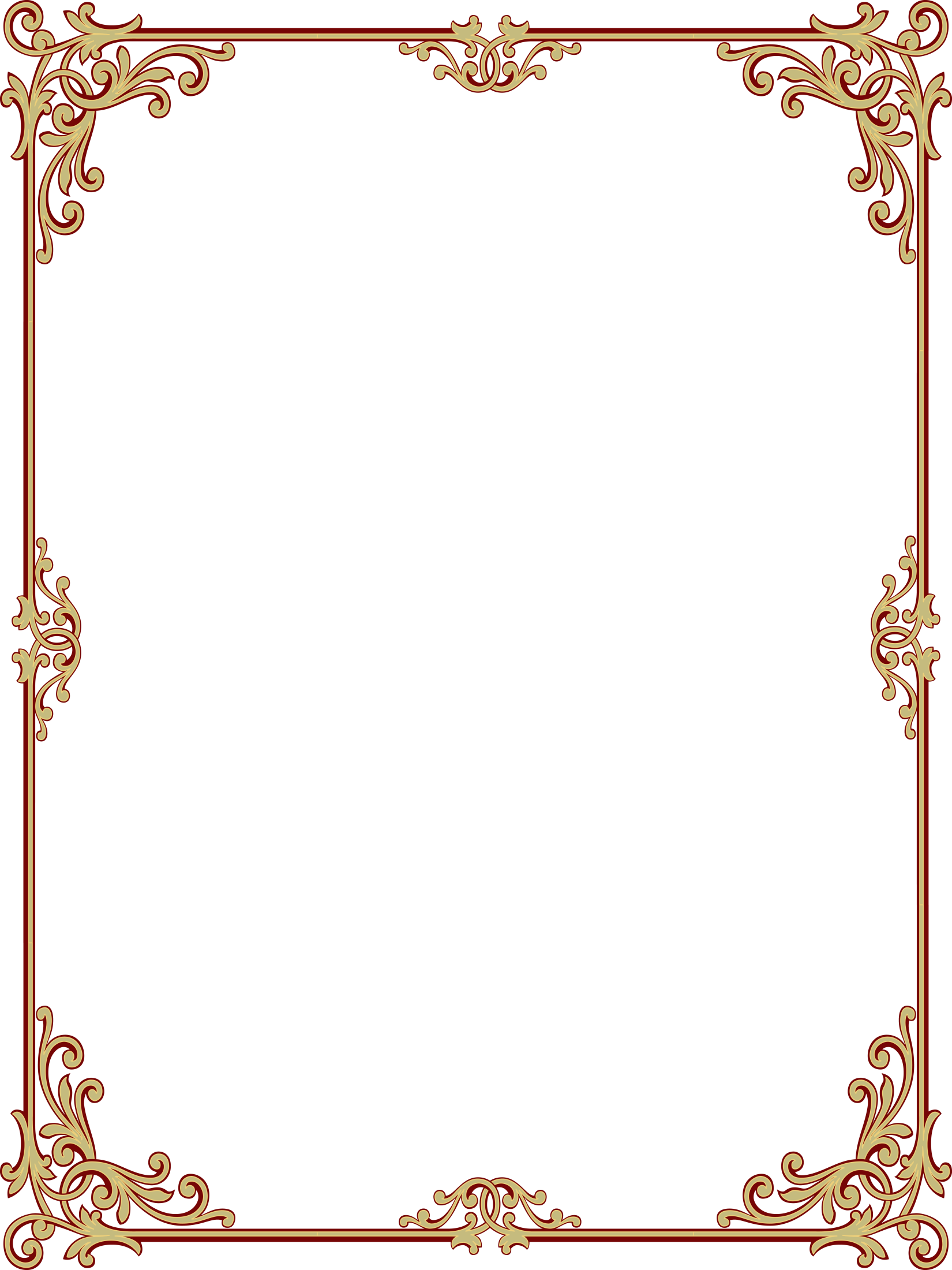 Поэтому необходимо знакомить ребенка с новыми предметами, явлениями, их названиями, уделять большое внимание чтению  книг. Важно беседовать с ребенком, задавать вопросы, создавать ситуации, в которых ребенок может порассуждать.
Некоторые родители считают самым главным показателем готовности к школе умение читать, пренебрегая при этом развитием устной речи.
Готовность ребенка к началу школьного обучения, прежде всего, определяется уровнем его речевого развития. Это обуславливается тем, что при помощи устной и письменной речи ему предстоит усваивать всю систему знаний. Чем лучше будет развита устная речь к поступлению в школу, тем легче будет овладеть чтением и письмом и тем полноценнее будет приобретенная письменная речь.
Проводя занятия с ребенком, взрослые должны быть очень терпеливы, доброжелательны. Ребенок должен почувствовать поддержку и понимание. Поэтому не жалейте похвал, оценивайте положительно любой ( даже маленький успех). Нужно многократно повторять слова, слоги, звуки, вызывающие затруднения, это довольно трудоемкое дело, постарайтесь быть при этом не в  роли строгого судьи, а в роли доброго помощника.
Нужно учить детей красиво и грамотно говорить, выражать свои мысли, уметь слушать и слышать, - и школьное обучение не покажется малышу тяжелым и сложным.
Нужно читать детям книги, говорить с ними, просто комментировать то, что делаете в данный момент, - компьютер, телевизор и комиксы не заменят детям живой речи и общения.

		Будьте другом ребенку.
		Помогите ему – словом и советом!